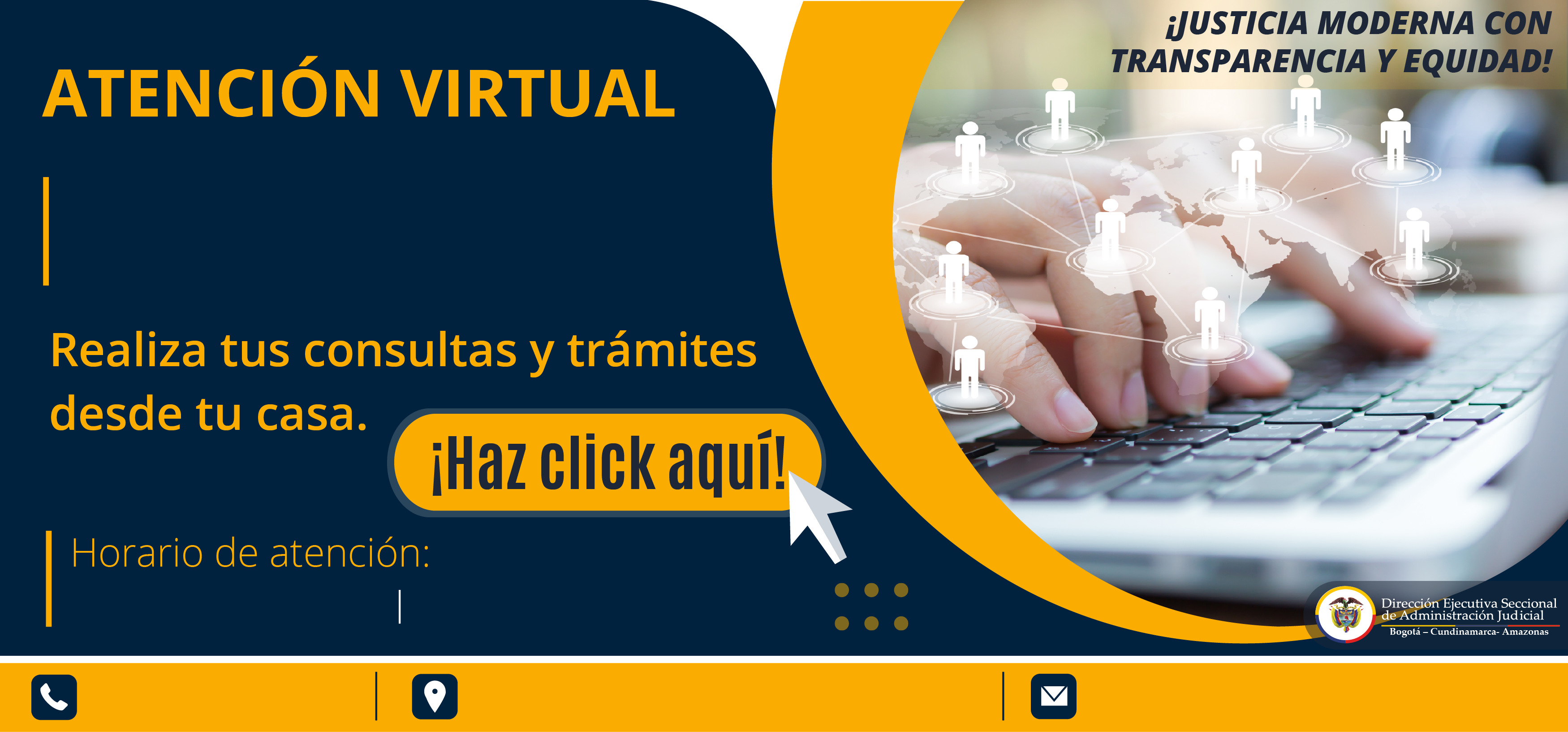 Juzgado 01 Laboral del Circuito de Sincelejo
Lunes, Miércoles 
y Viernes
10:00 am  a  12:00 m
Calle 22 No. 16-40 piso 3
lcto01sinc@cendoj.ramajudicial.gov.co
300-7128960